Jennifer Altstadt
Purdue University
January 25, 2011
Topics to Cover
A question for you

A bit about me

Benefits of being a  “Purdue Engineer”  

Eight Life lessons
A Question for YOU
For the next 5 minutes
Think of a moment in 2010 that you were most proud
Share with your neighbor
Jennifer Altstadt
Female,  engineer, executive, wife, mother of two teenage boys
Enjoy staying fit, competition, sports
Running, swimming, skiing, lifting
Reading, Piano, Exploring new places
Volunteer:  Church, Schools, Boy Scouts

Education
BSIE Purdue University 1989
MSIE Cleveland State 1994
eMBA Case Western Reserve 2004
Jennifer Altstadt
Career
Nordson Corporation
Industrial Engineer
Quality Auditor
Product Line Manager
SAP Manager
IT Director
Lean Director
Business Unit Manager
Weatherchem
President
My companies
Nordson
Publicly Traded, $1 Billion Dollar Corporation

Nordson is the leader in precision dispensing equipment for applying industrial liquid and powder coatings, adhesives, and sealants to numerous consumer and industrial products during manufacturing operations. Nordson solutions also include test and inspection equipment and curing and surface preparation systems.  Operates in 30+ countries around the world.

Engineering Focused Company
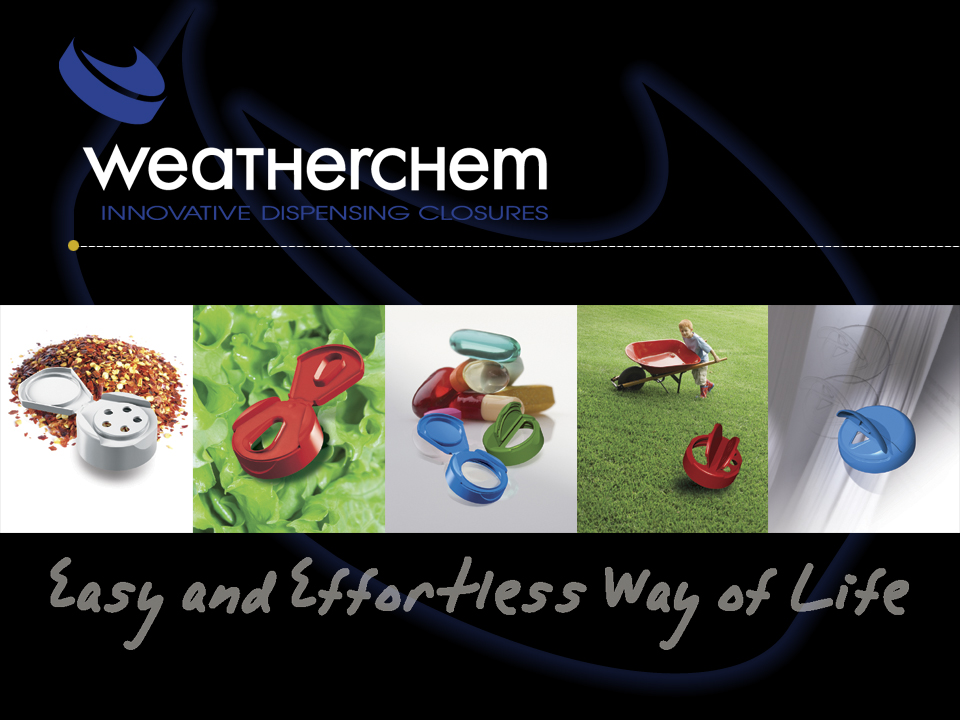 Mission
Design, Develop, and Deliver Convenient Controlled Dispensing Closures
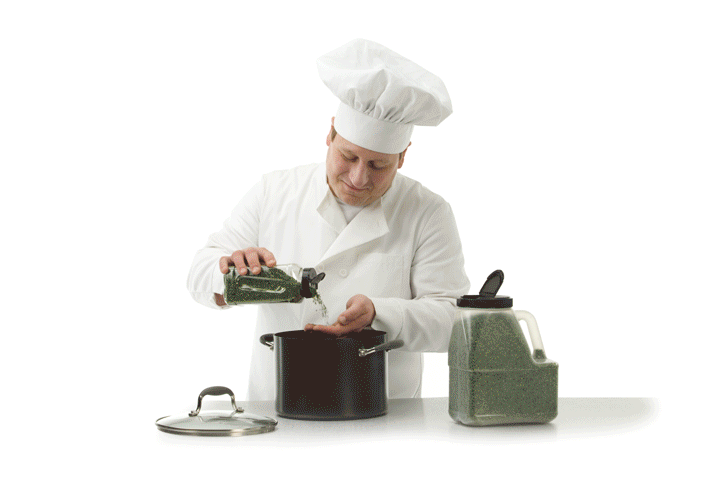 [Speaker Notes: Originally in dry foods, but now operate in everything from food service and nutraceuticals to liquid condiments.
We serve a variety of markets with a multitude of products.]
Our Values
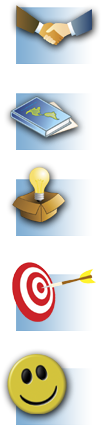 Integrity: We are fair and honest in all our interactions
Learning and Knowledge: We are committed to developing the skills and capabilities of the organization. Additionally, we learn from each other and share our skills and resources across organizational boundaries
Creativity: We encourage innovation and continuous improvement 
Passion for Excellence: The pursuit of excellence is not a destination, it’s a journey. To achieve this we must accept that change is inevitable, and adaptability determines future success.
Fun: We will have fun along the way of our journey
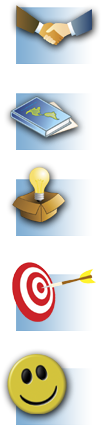 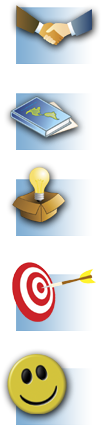 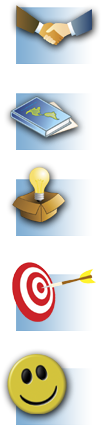 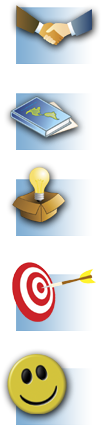 Markets Served
Education
Purdue Engineer
Respect in the work place
Excellent technical foundation to build upon
Individually capable and team work
Distinguish yourself – not just for resume building, but make yourself interesting; get involved
Purdue:  Sorority Vice President, Old Masters, took English and Theology classes, St. Tom’s, attended many events (President Reagan, sporting events, music), relationships with professors and peers, 
Cleveland State:  wrote thesis; developed relationships with professors
Case Western Reserve:  creative writing (took advanced finance after graduation), relationship building
Purdue Engineer
Friendships
Recruited Purdue engineers to Nordson
First neighbor… IU grad that the rivalry still part of our relationship
Using Engineering:  Nordson Corporation
Analytical, Technical Foundation, Ability to Learn
First job
Began in Manufacturing – introducing new products to manufacturing
Test equipment, fixtures, methodologies, facility layout
Understanding  highly complex systems – electrical, mechanical
Desire to become closer to business side and moved into product line management; liaison commercial and manufacturing
Now respected and understood many aspects of business and move to SAP implementation team, IT, Lean
Using engineering…..Weatherchem
Understanding disciplines and interactions:  complex system
Technically comfortable
Develop organization
Asking challenging questions
Technical sales
Plant   - improving efficiencies
Conducting business today while looking to the future
More than being bright and capable, how you conduct yourself critical
Life lessons along my journey
Be a Life Long Learner
Must be able to adapt and to continue to learn
Twenty five years ago, no laptops, cell phones, texting
Imagine waiting in line to call home, waiting in line to have access to computer system
Add skills formally and informally
I added two degrees to my Purdue Engineering foundation
Stay fresh with technology
More to life than just “work” – work to live not vice versa
Piano
Book club
Seeing the world through my children’s lenses
Surround yourself with intelligent and interesting people
Create Support Network – Personally and Professionally
Follow your heart – (first job not only considered position, but also location…. Close to then boyfriend and now husband of 20 years)
Partnership with husband
Don’t be afraid to ask for help (and to promote yourself too)
Get involved Professionally – corporate challenge, volleyball league, president of NMPC – management, Indians games, bowling,
Have FUN!
Positive Mental Attitude
Smile
Smiles tear down barriers
Your approach (values) are as important as your skills, if not more
Be likeable
Every important partner, everyone who gives you the big opportunity or just a break must like you first, it is just the way it works
Fair, Firm, Friendly, and Consistent
“Be willing to do Rework”
Being willing to help
Do not think a task is below you (rework), especially first job
Work needs done, do it
Not always glamorous
Peer respect is invaluable
Do your homework on the company…. Ask good questions…. Understand the value system, understand your ability to thrive and learn and match your desires
Don’t Say “no”, nothing is forever
I could have said “no” to being a quality auditor as an added responsibility early in my engineering career at Nordson
Not my career ambition 
As a result understood many areas of the business, then
Asked to lead QS9000
SAP implementation team
IT Director
Business Unit Manage
President
Good To Great (Jim Collins book)
Create and know your “hedgehog”
For me, I focused on leadership but realized that about five years after undergraduate
Decide market focus, technical leader, manager
Get the right people on the bus
Personal Humility and Professional Will
Intense desire to produce results
Have goals both Professionally and Personally
150% improvement to EBITDA during my tenure at Weatherchem
First ½ marathon ran in 2010
Remember to say thank you
Think about the people in your life that enabled you to be here, say thanks
Parents…. Allowed me to be me… challenged the “norm”
Husband 
High School teachers
Professor Nof
Professional mentor
Give back
Community School
Volunteer at school
Strategic Planning Committee and School levy committee
Team Parent for Soccer
Scorer for baseball
Church

Boy Scouts
Fundraising
Merit badge counselor
Jen’s top eight
Be a life long learner
Create support networks
PMA (Positive Mental Attitude)
Be willing to do rework
Don’t say “no”, nothing is forever
Good to Great concepts (Jim Collins book)
Remember to say thank you
Give Back
 
Dance like no one is watching